Khởi động
CHỦ ĐỀ 1
CÁC SỐ TỪ 0 ĐẾN 10
BÀI 1
Các số 6,7,8,9,10
( Tiết 3)
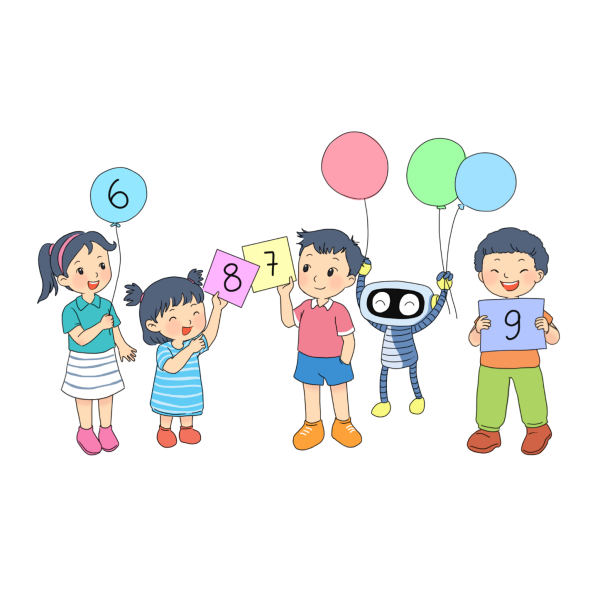 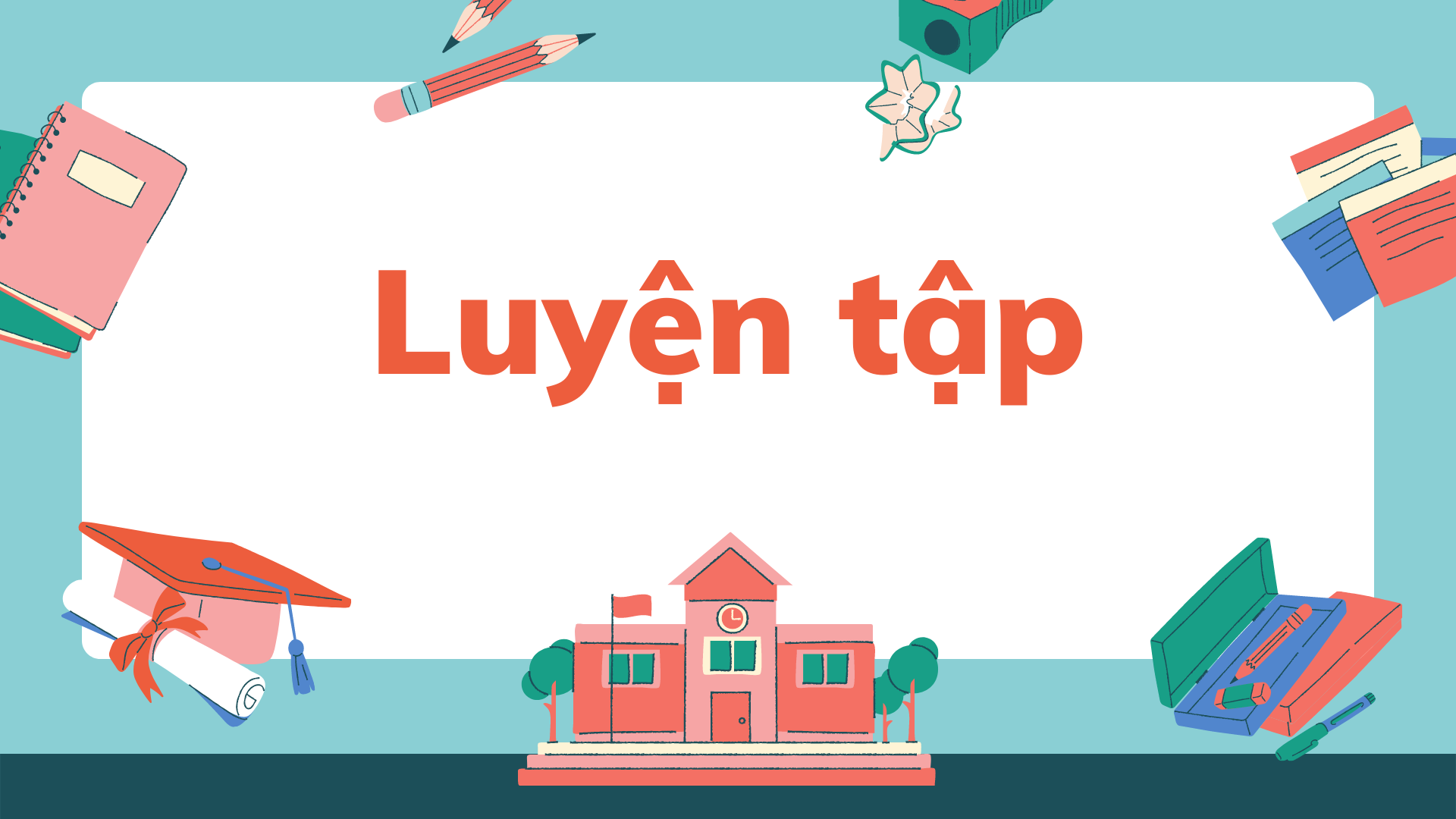 Chọn số thích hợp với số con vật.
1
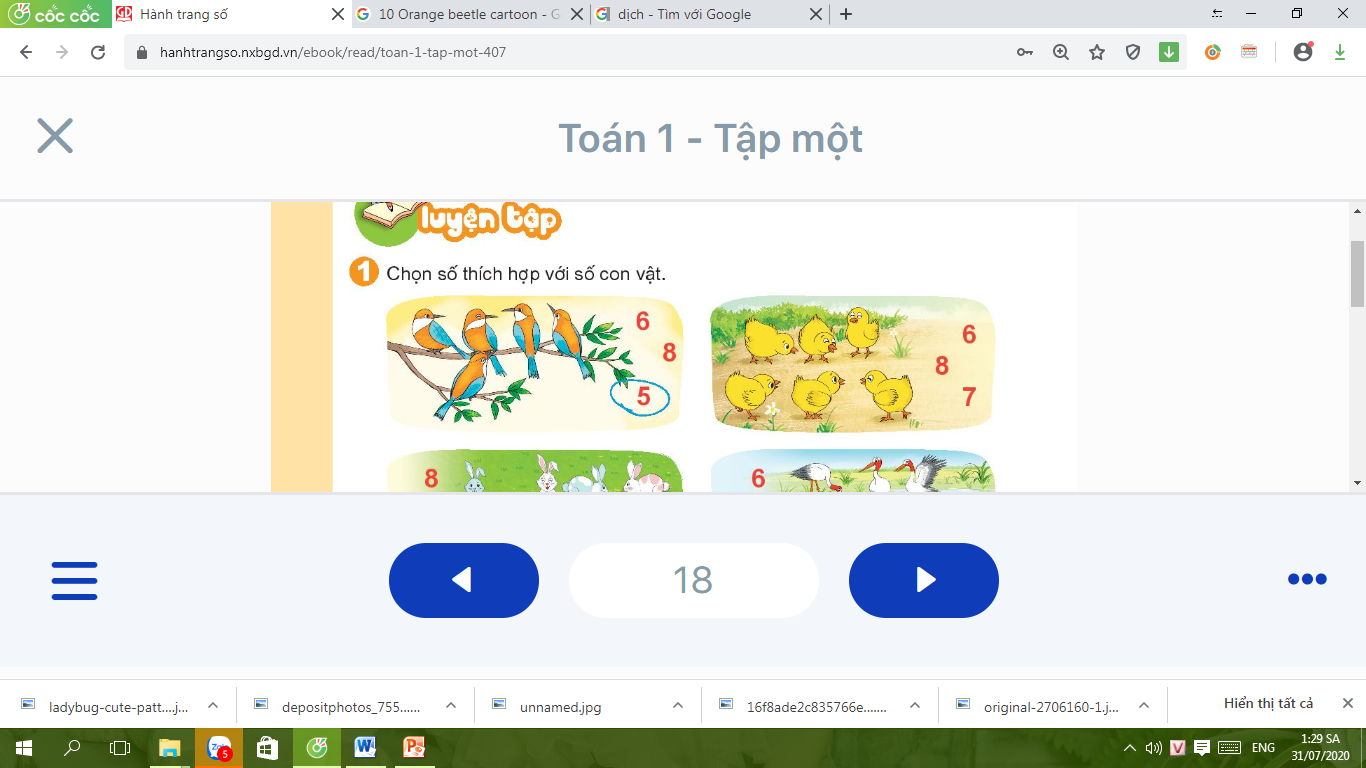 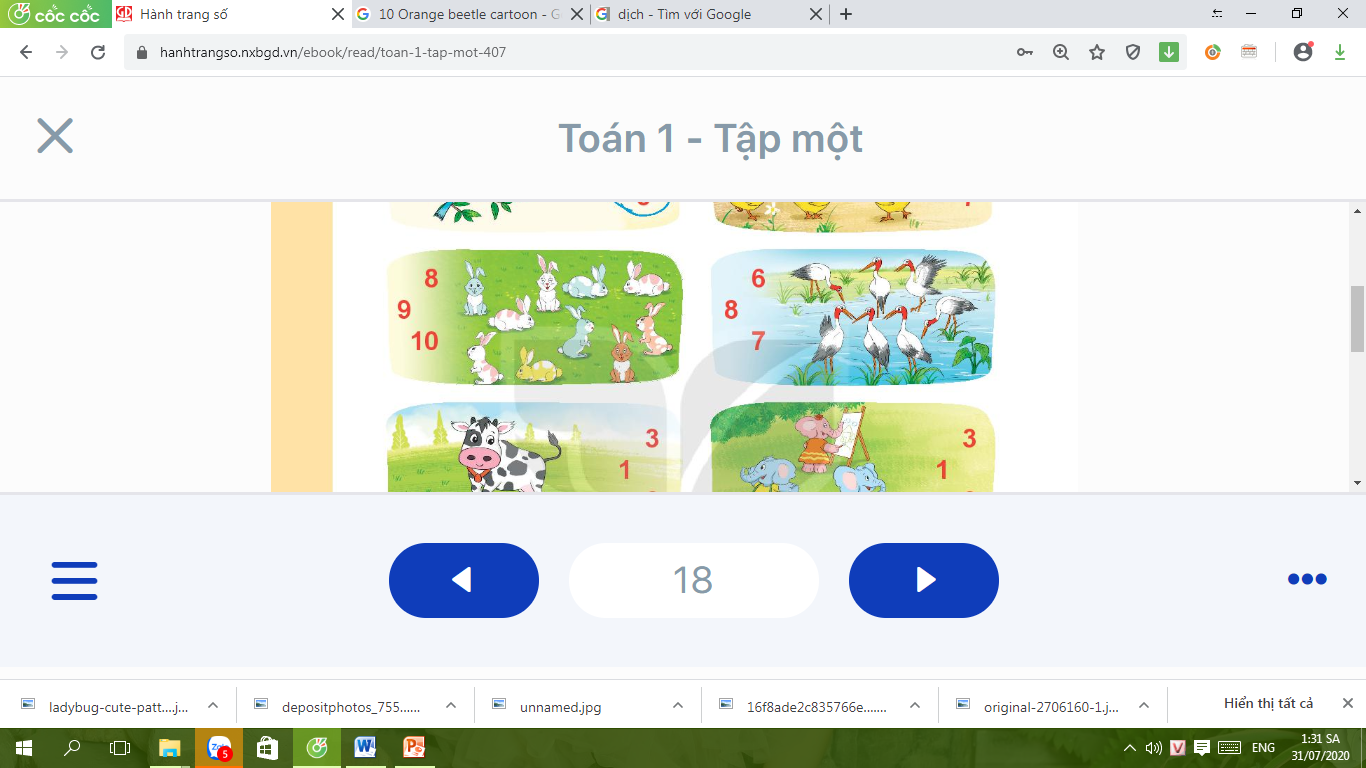 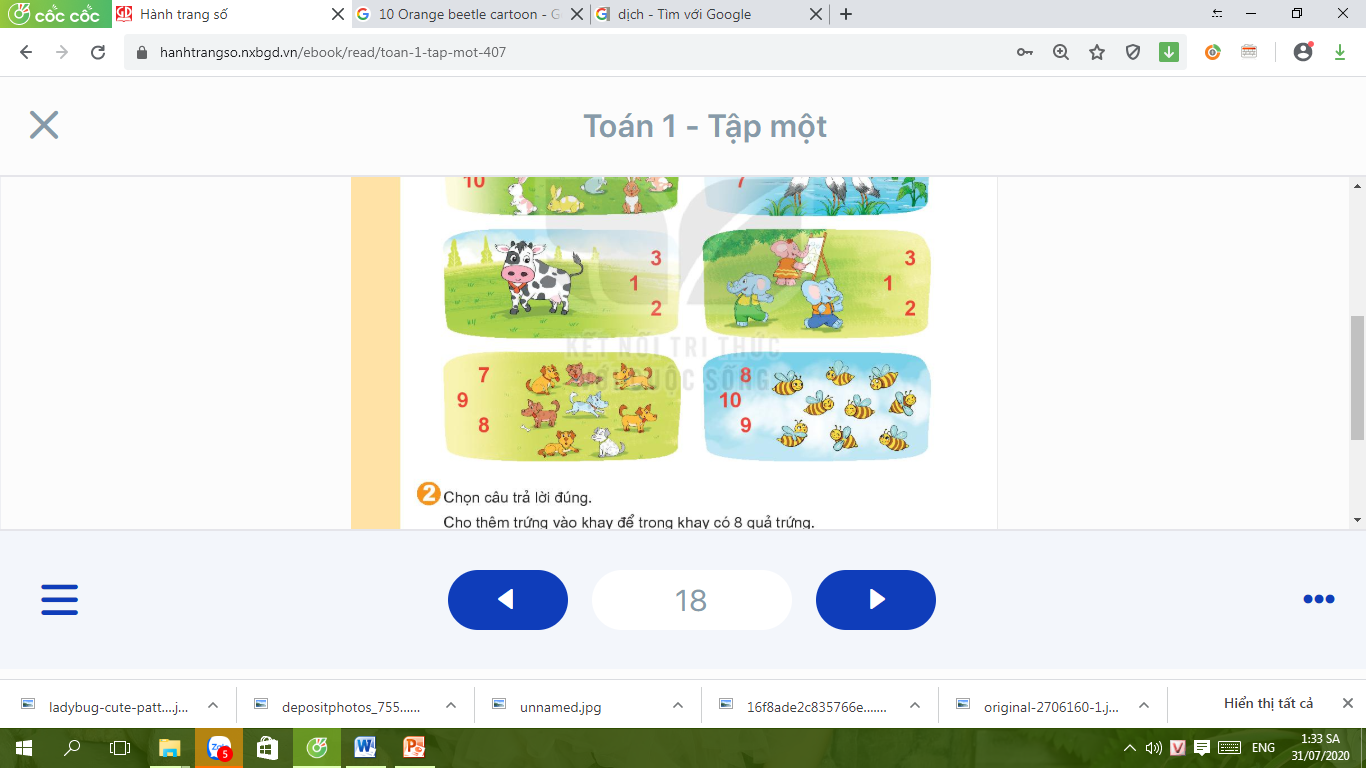 1
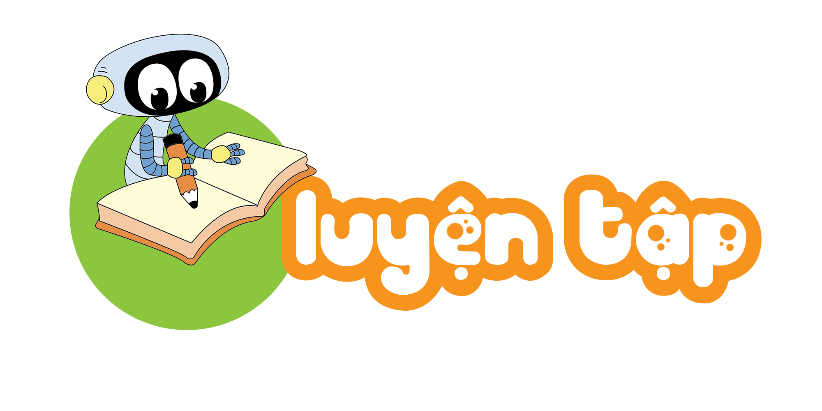 Chän ®¸p ¸n ®óng:
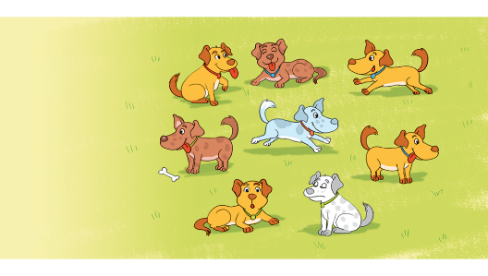 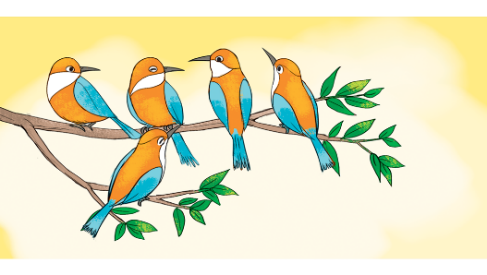 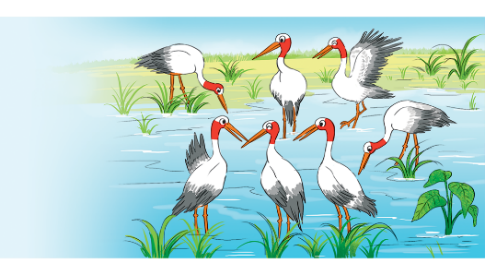 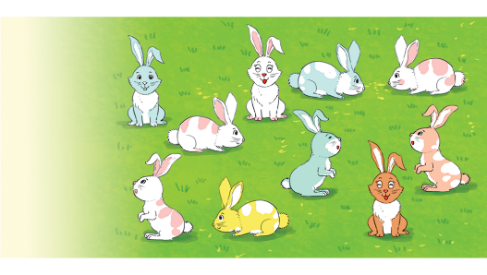 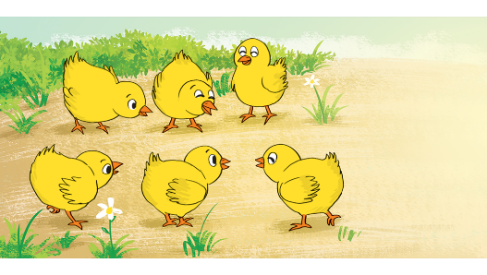 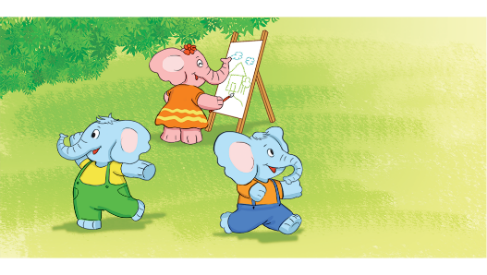 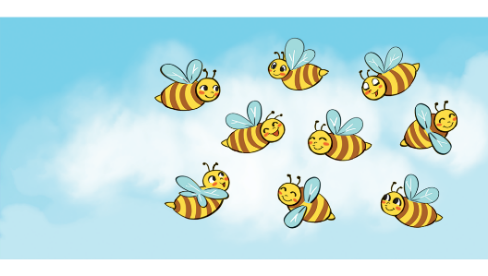 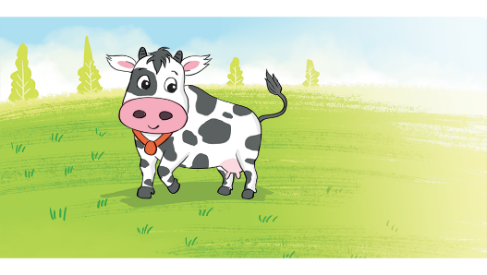 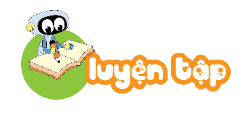 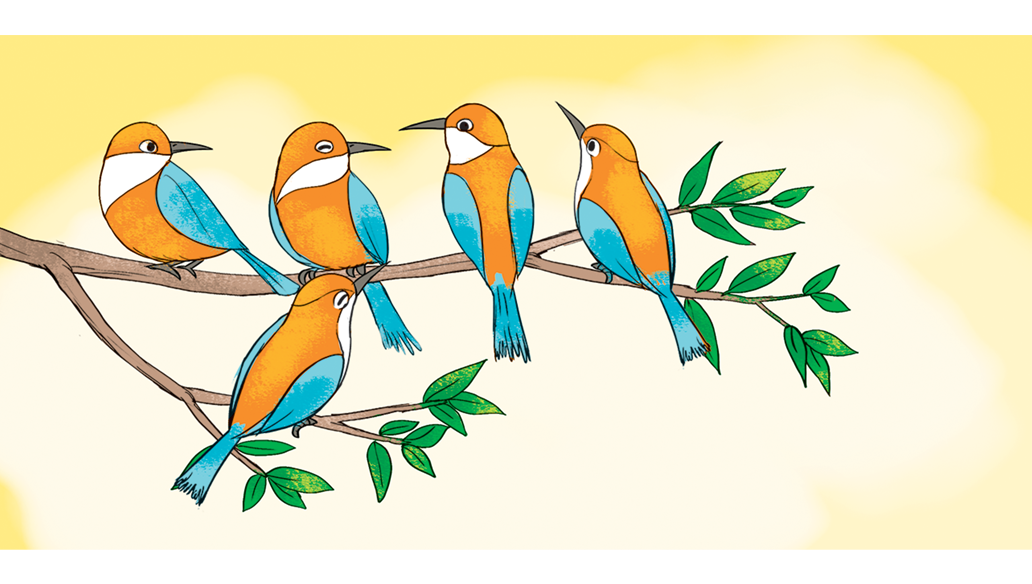 Đố các bạn có bao nhiêu con chim trong hình?
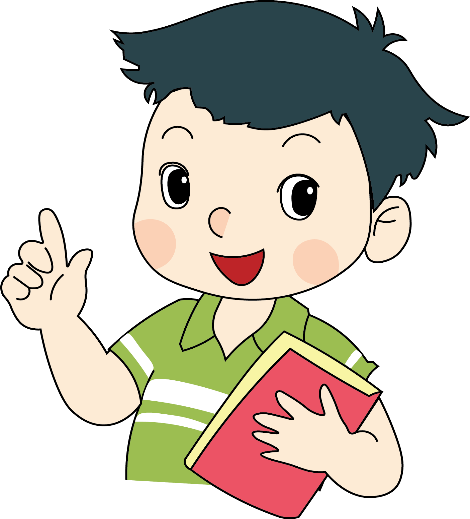 6
8
5
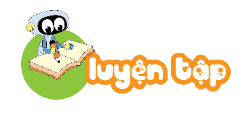 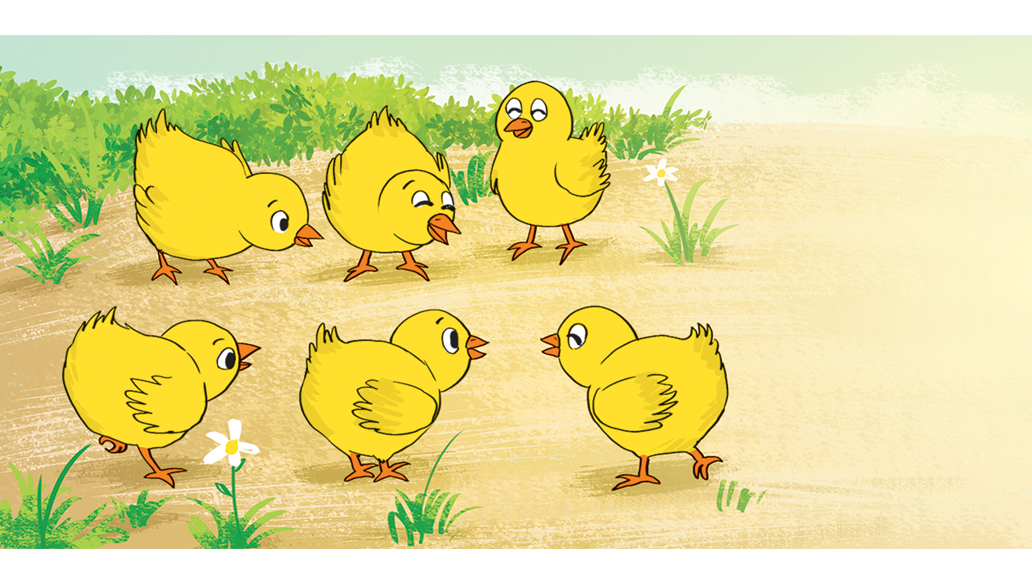 Đố các bạn có bao nhiêu con gà trong hình?
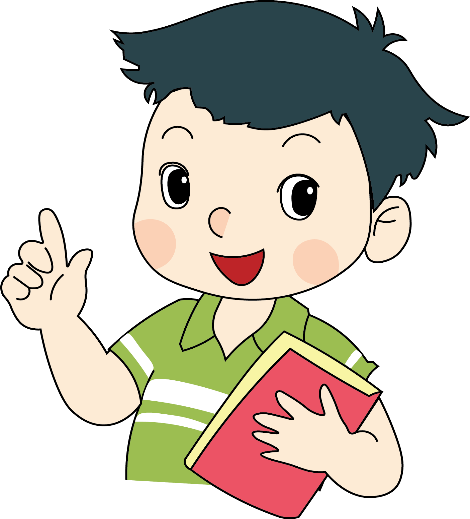 6
8
7
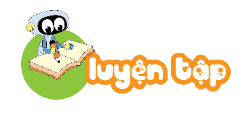 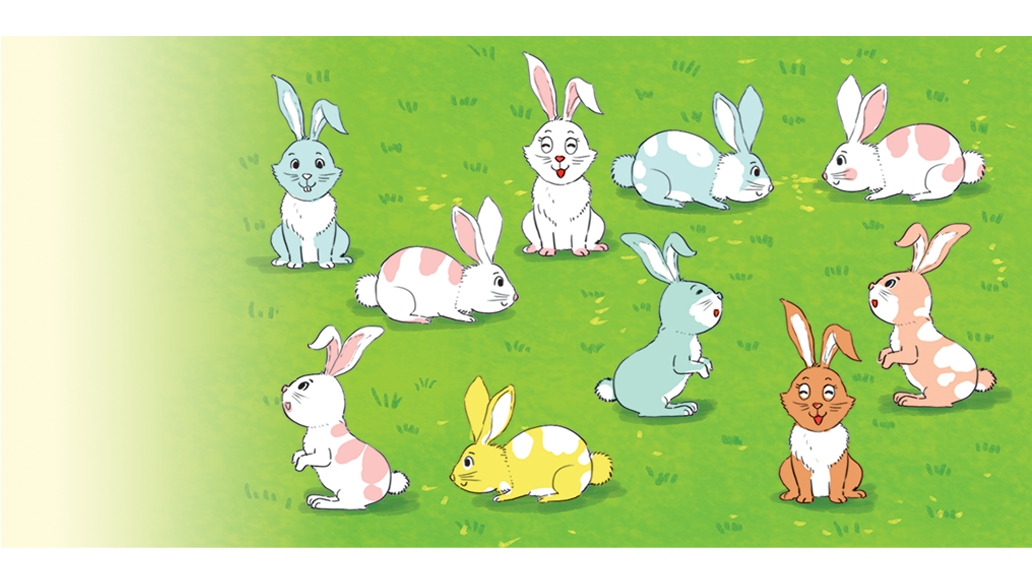 Đố các bạn có bao nhiêu con thỏ trong hình?
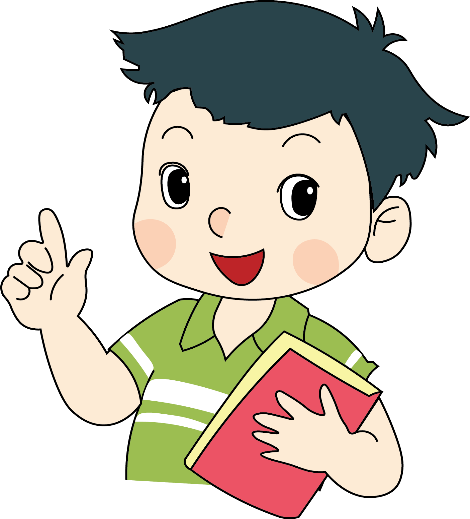 8
9
10
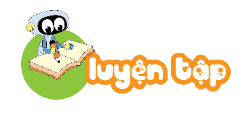 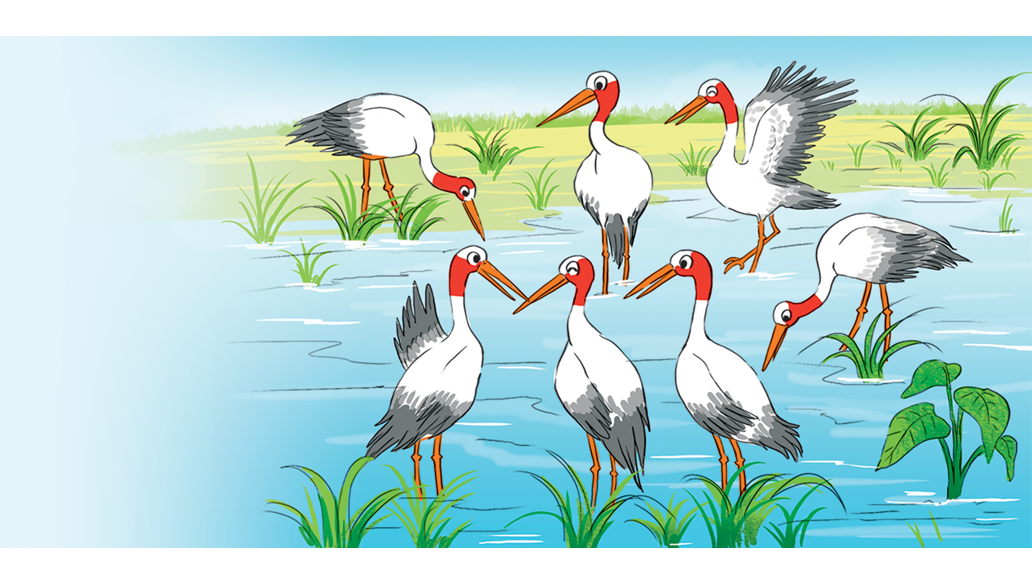 Đố các bạn có bao nhiêu con cò trong hình?
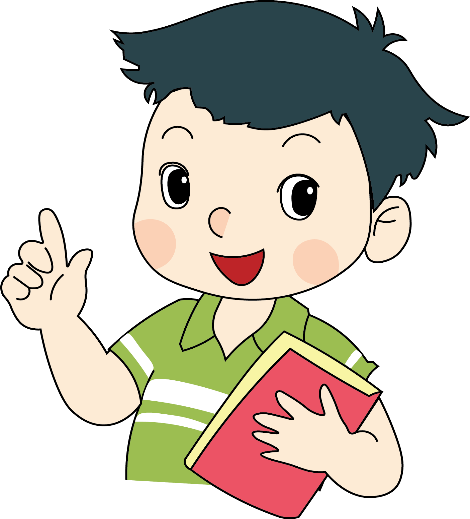 6
8
7
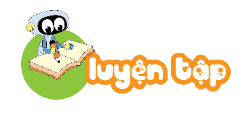 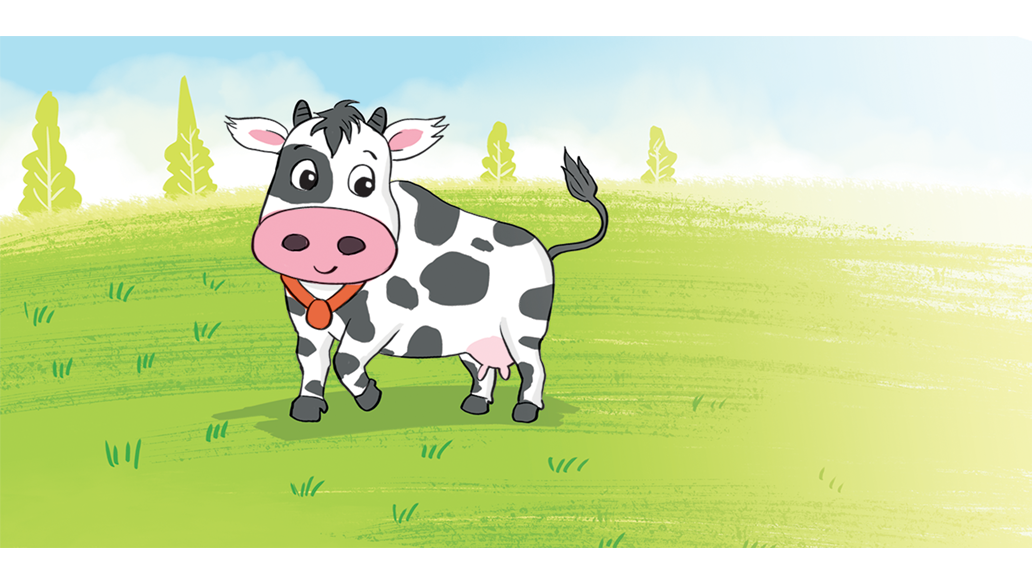 Đố các bạn có bao nhiêu con bò trong hình?
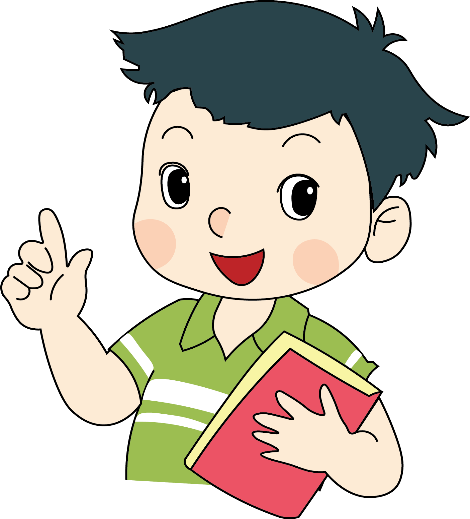 3
1
2
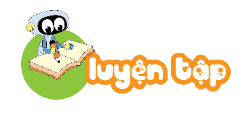 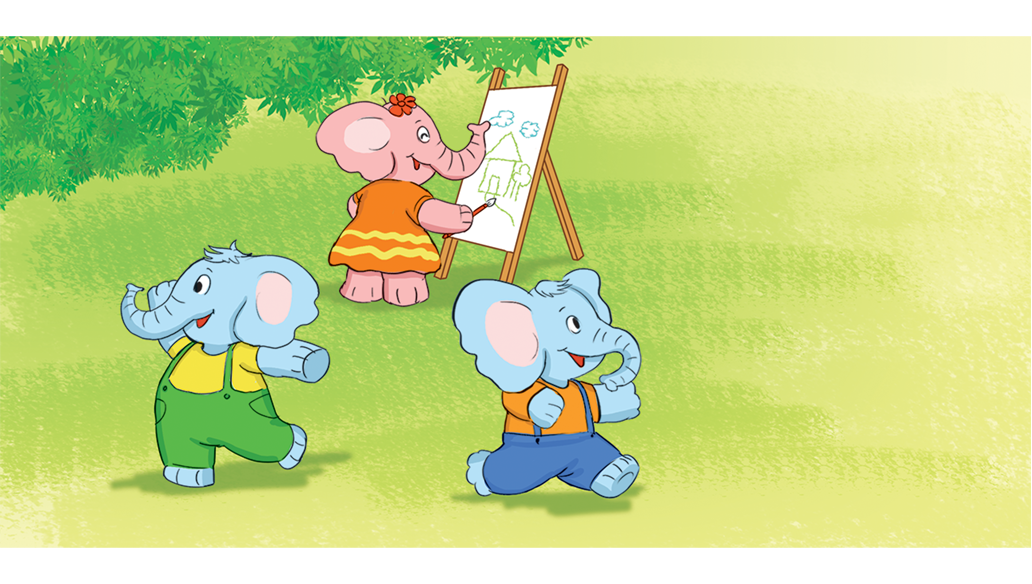 Đố các bạn có bao nhiêu con voi trong hình?
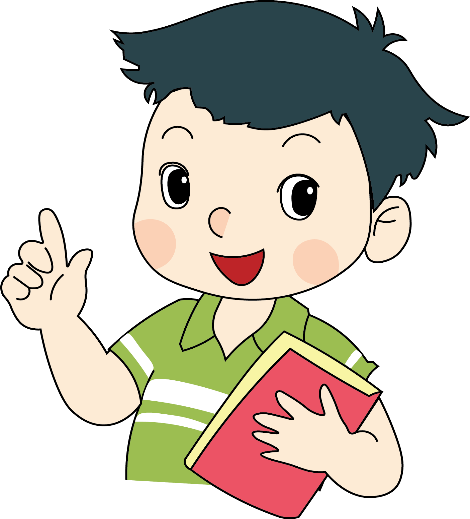 3
1
2
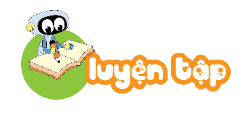 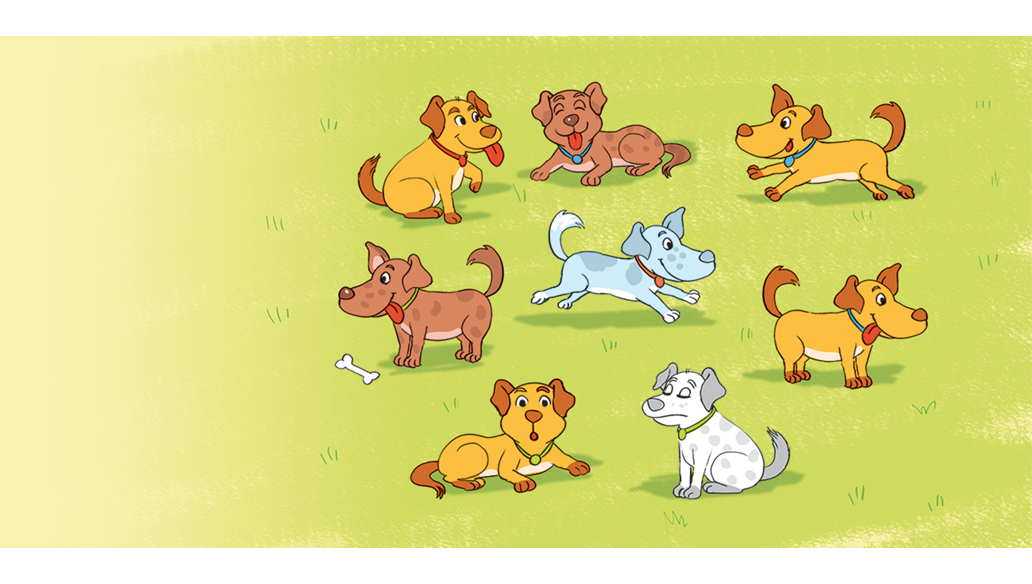 Đố các bạn có bao nhiêu con chó trong hình?
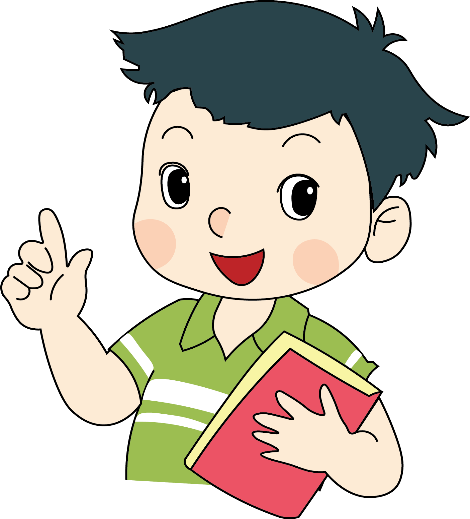 7
9
8
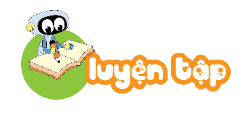 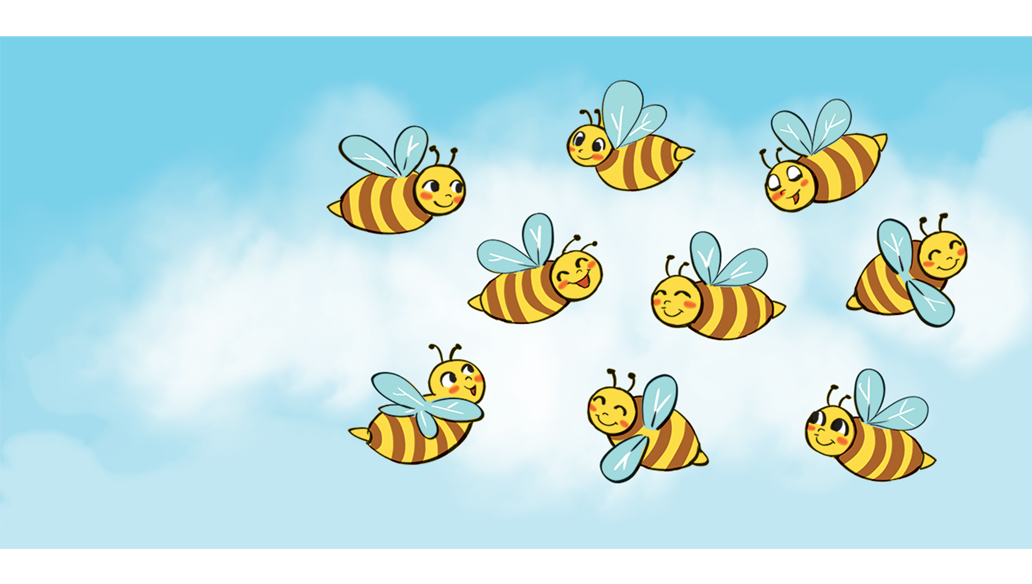 Đố các bạn có bao nhiêu con ong trong hình?
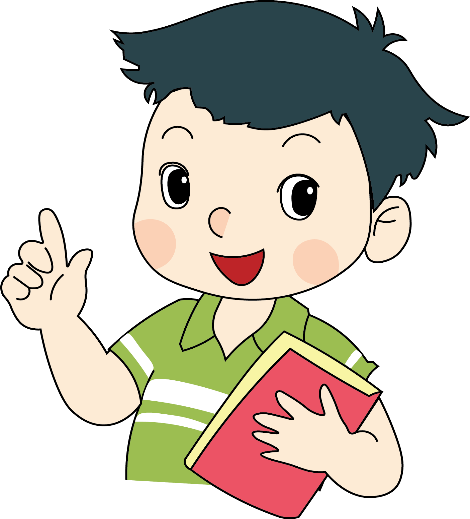 8
10
9
Chọn số thích hợp với số con vật.
1
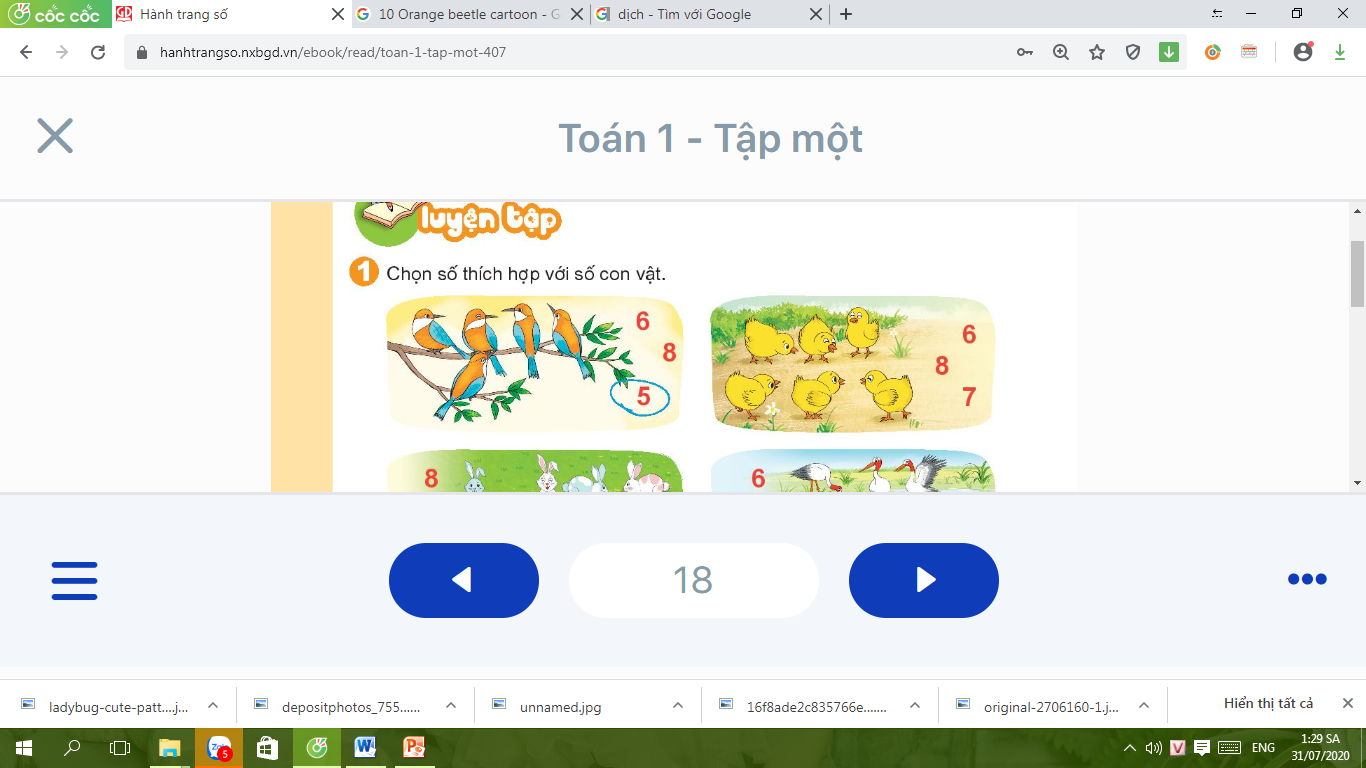 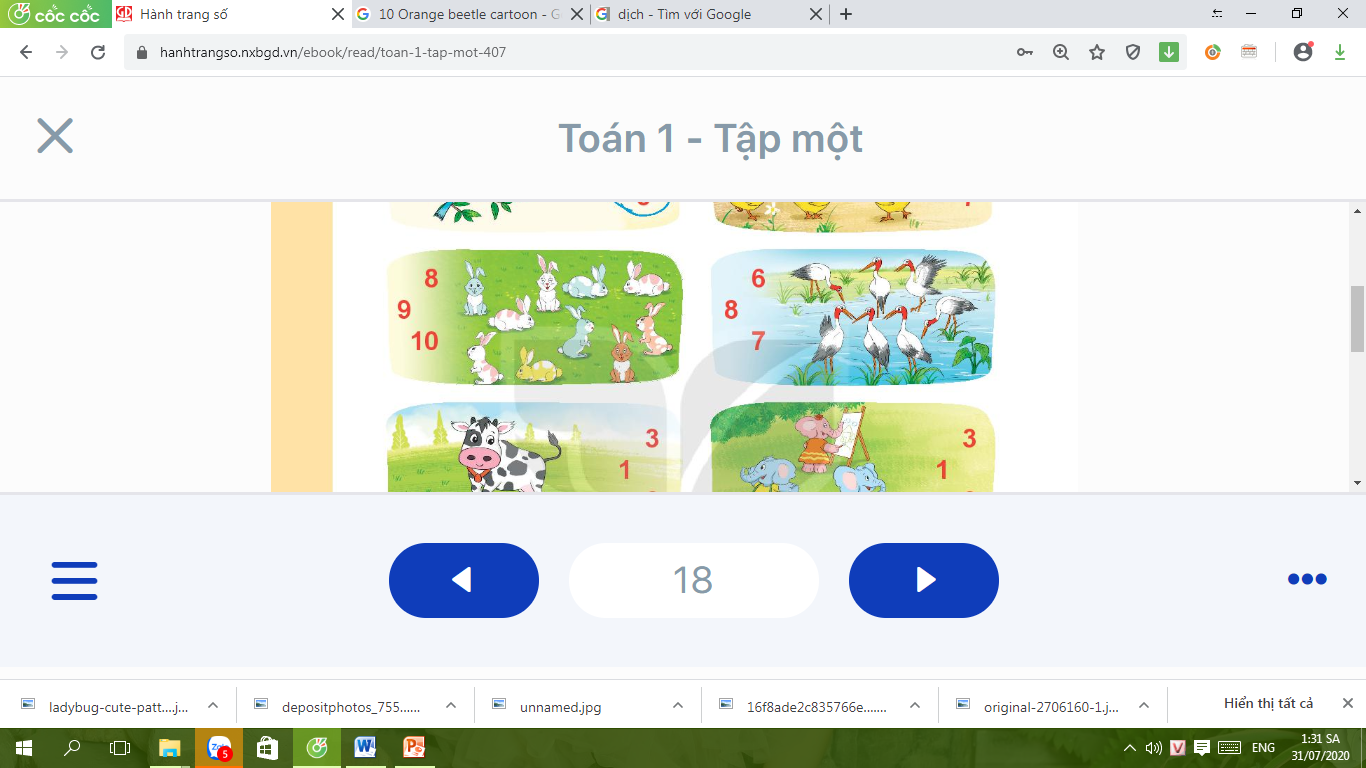 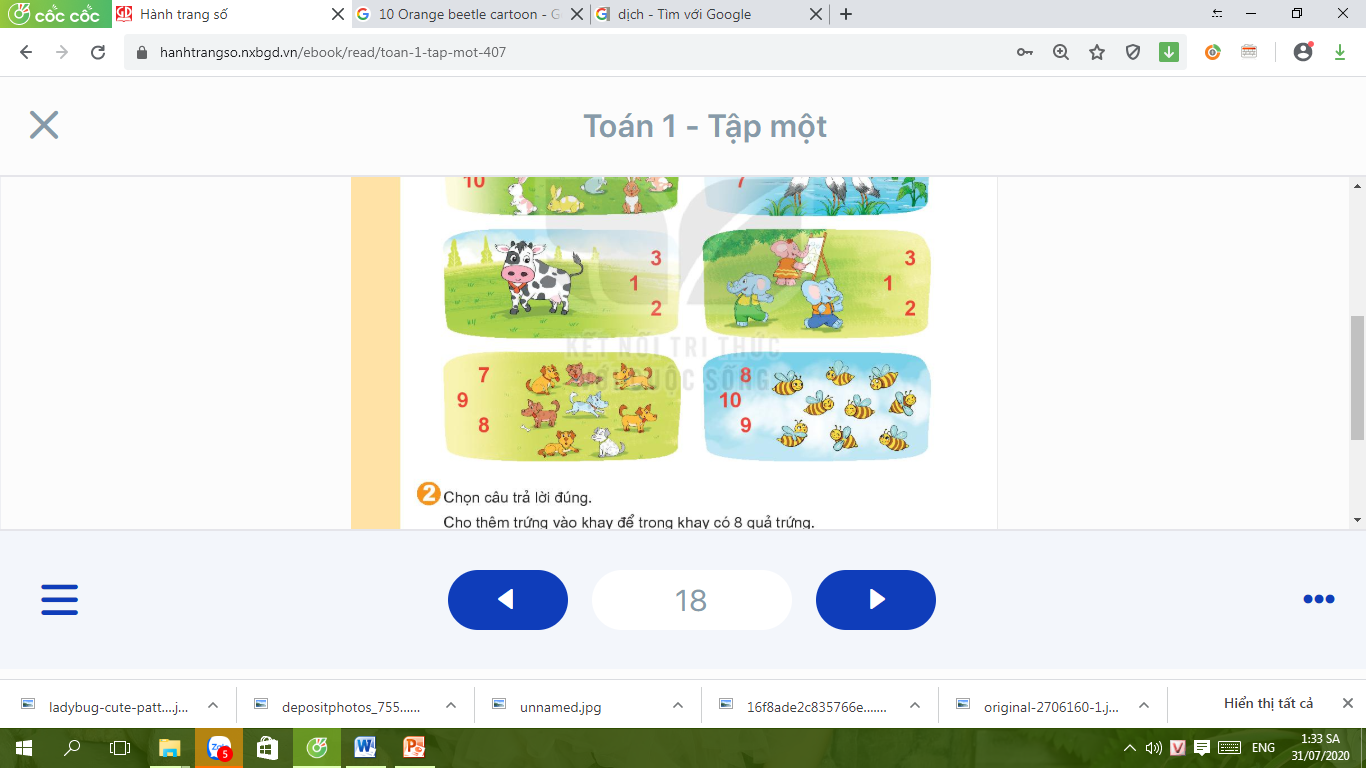 2
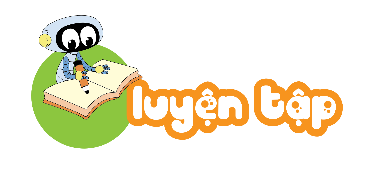 Chọn đáp án đúng.
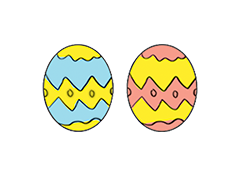 Cho thêm trứng vào khay để trong khay có 
8 quả trứng
A.
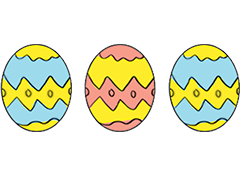 B.
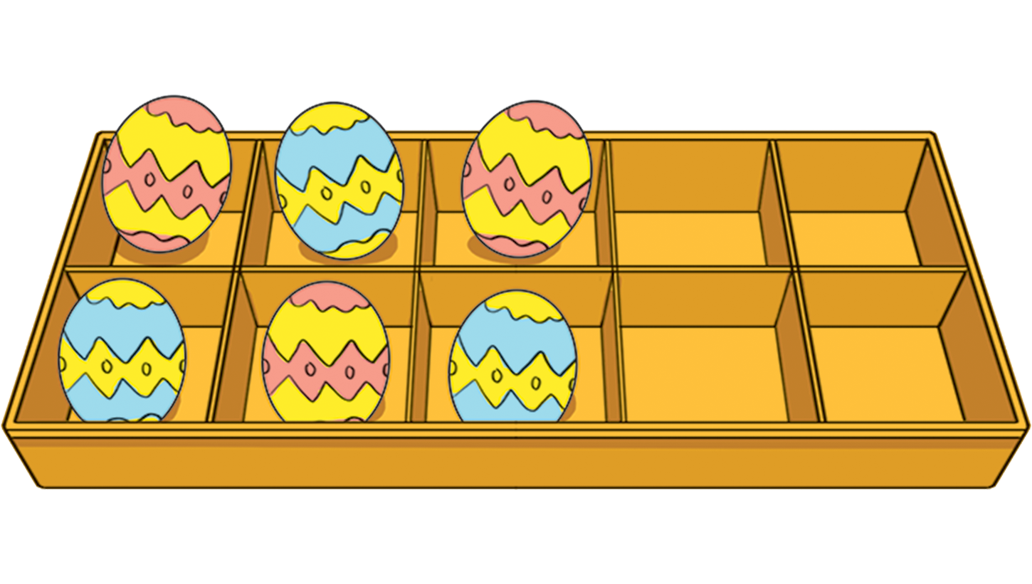 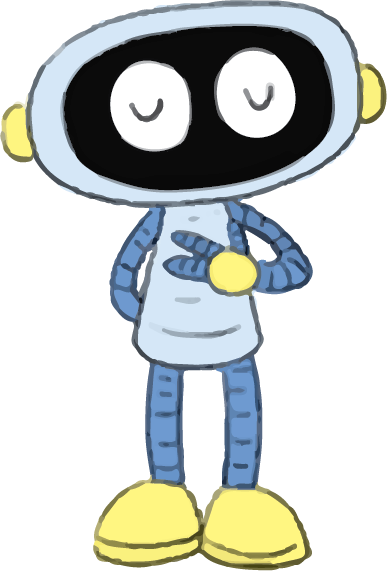 0
0
1
7
8
10
3
9
2
4
5
10
6
3
6
10
9
5
8
7
0
4
2
1
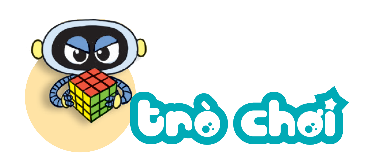 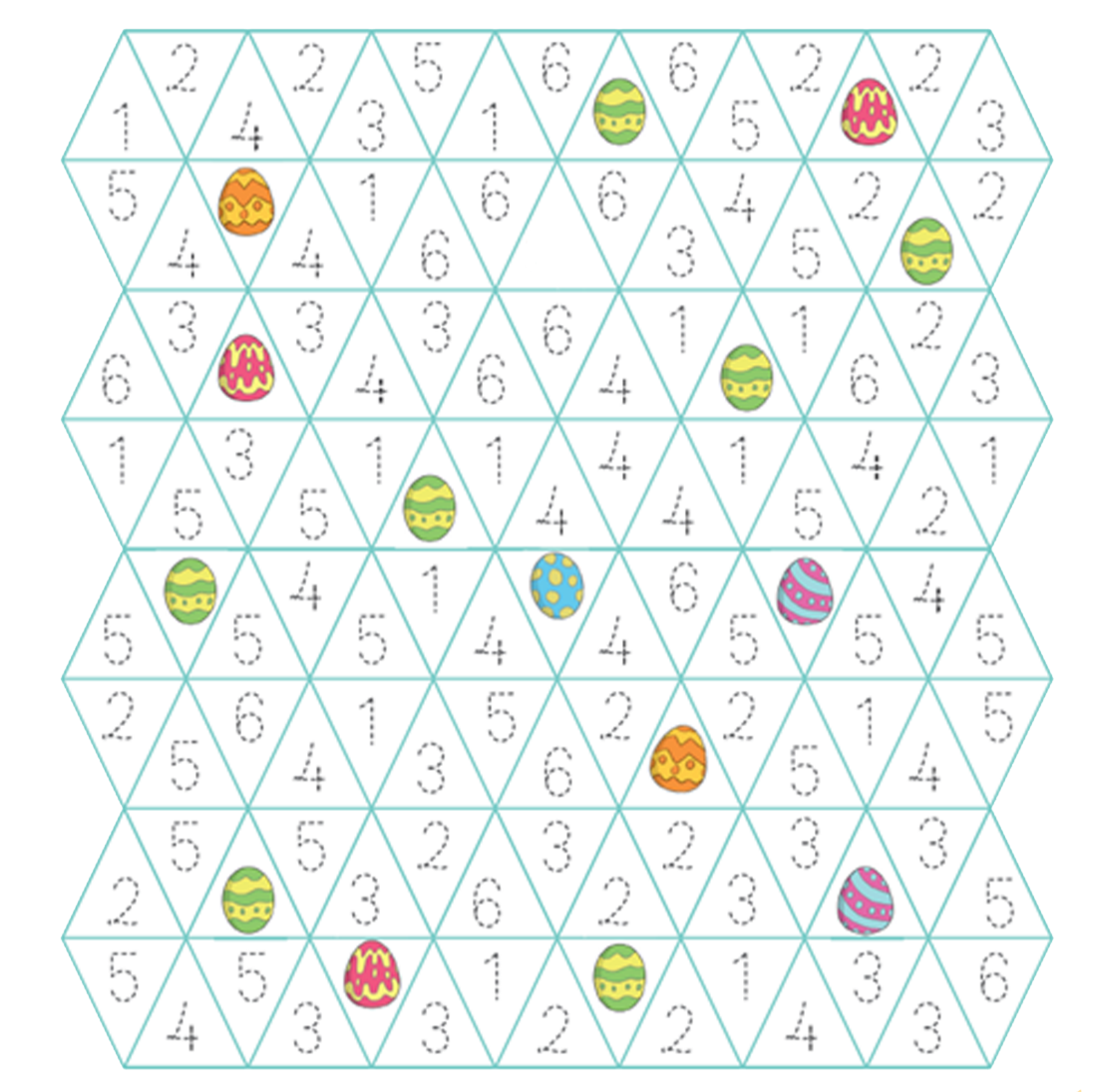 Cách chơi:
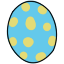 1. Tung xúc xắc.
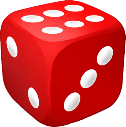 Mặt 6 chấm
2. Tìm trứng có số tương ứng với số chấm trên mặt xúc xắc.
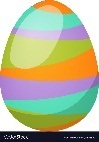 3. Lấy 1 quả trứng tìm được về.
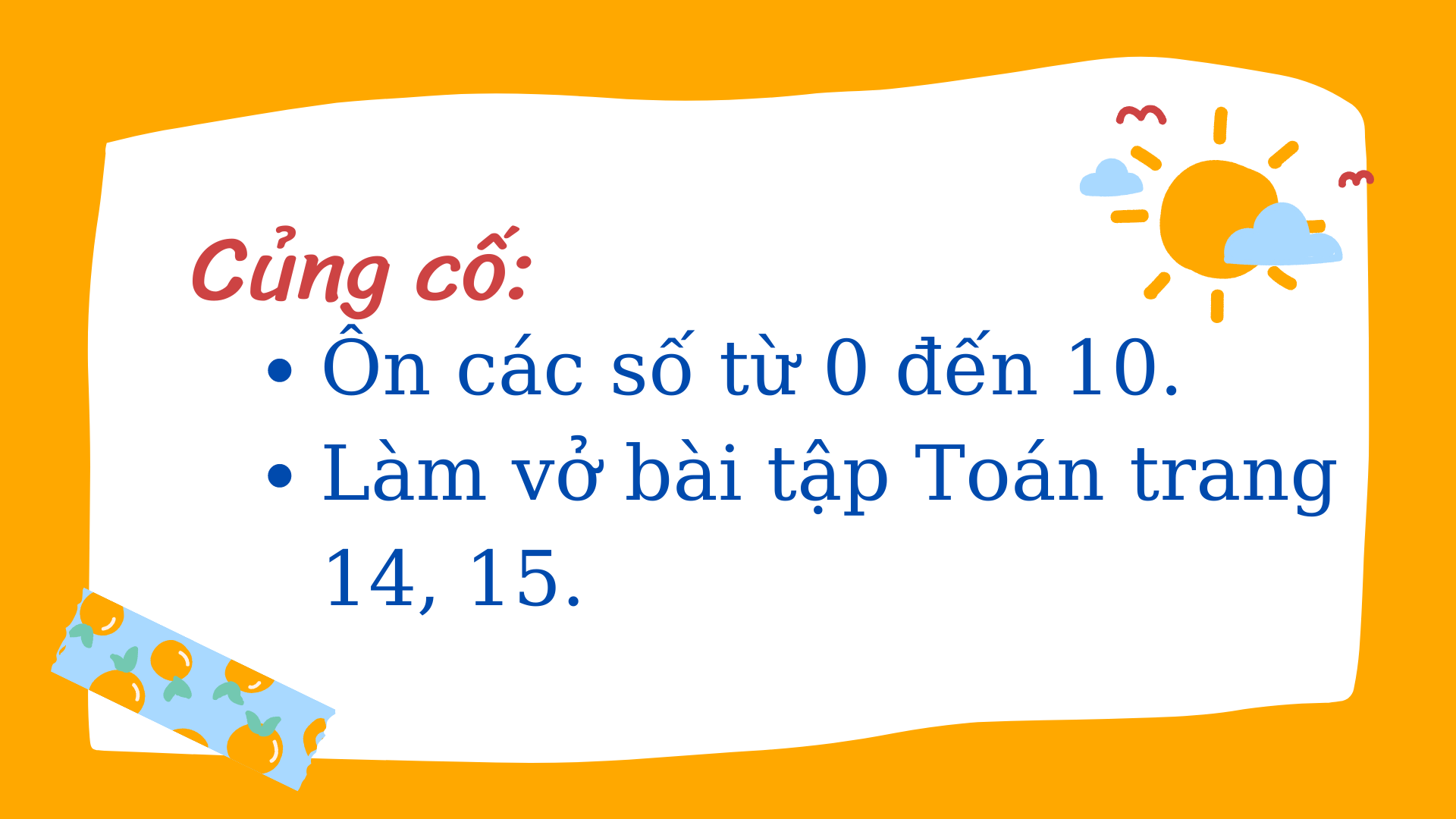 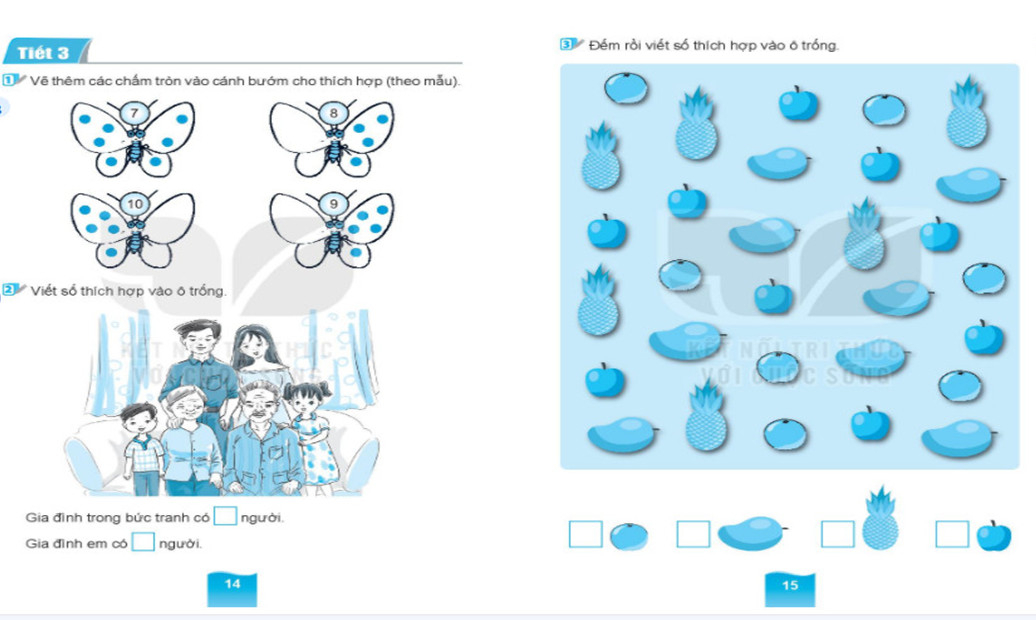 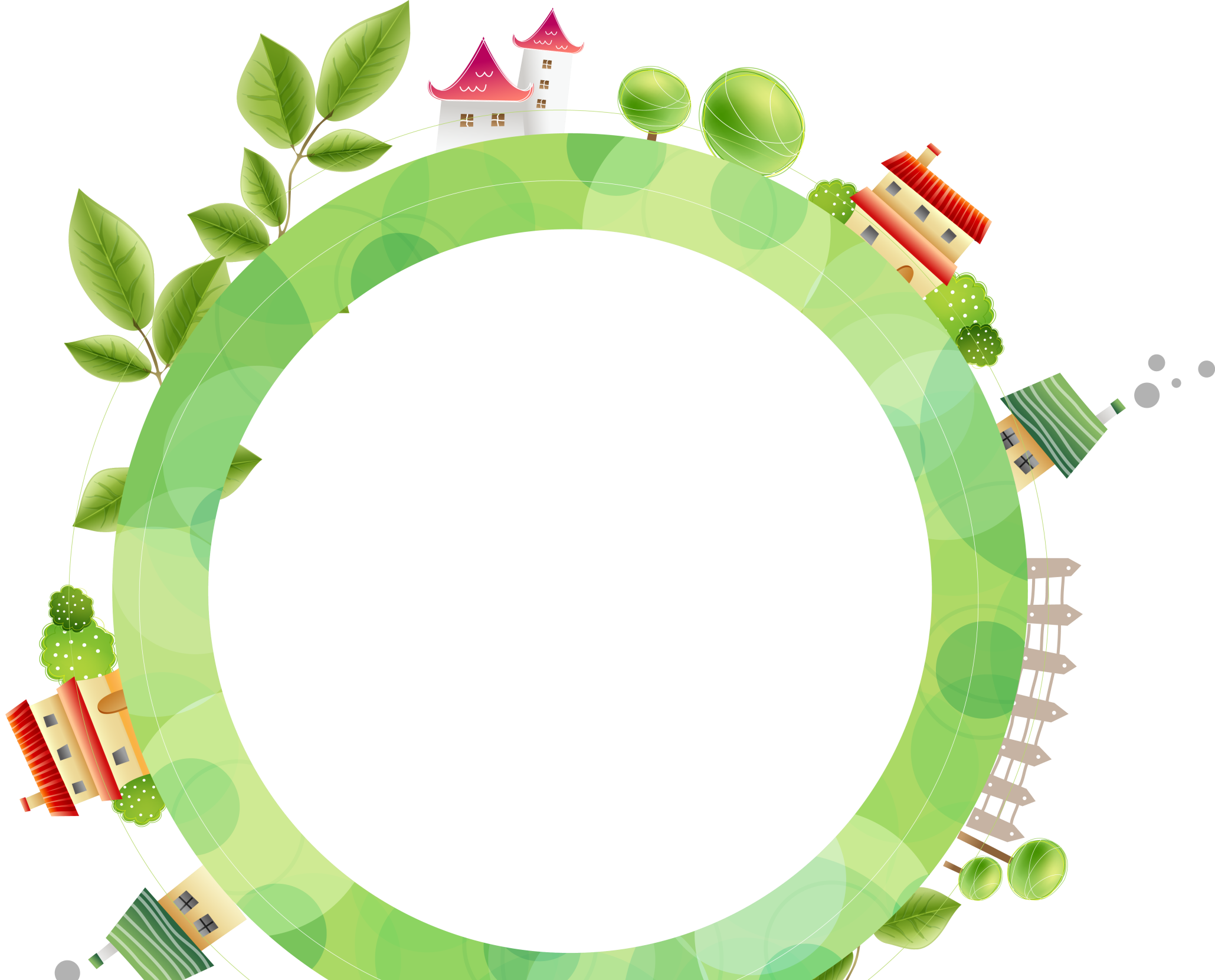 Thank you!
Cùng thư giãn!